ترنيــمة
إرحمنا جي ناى نان
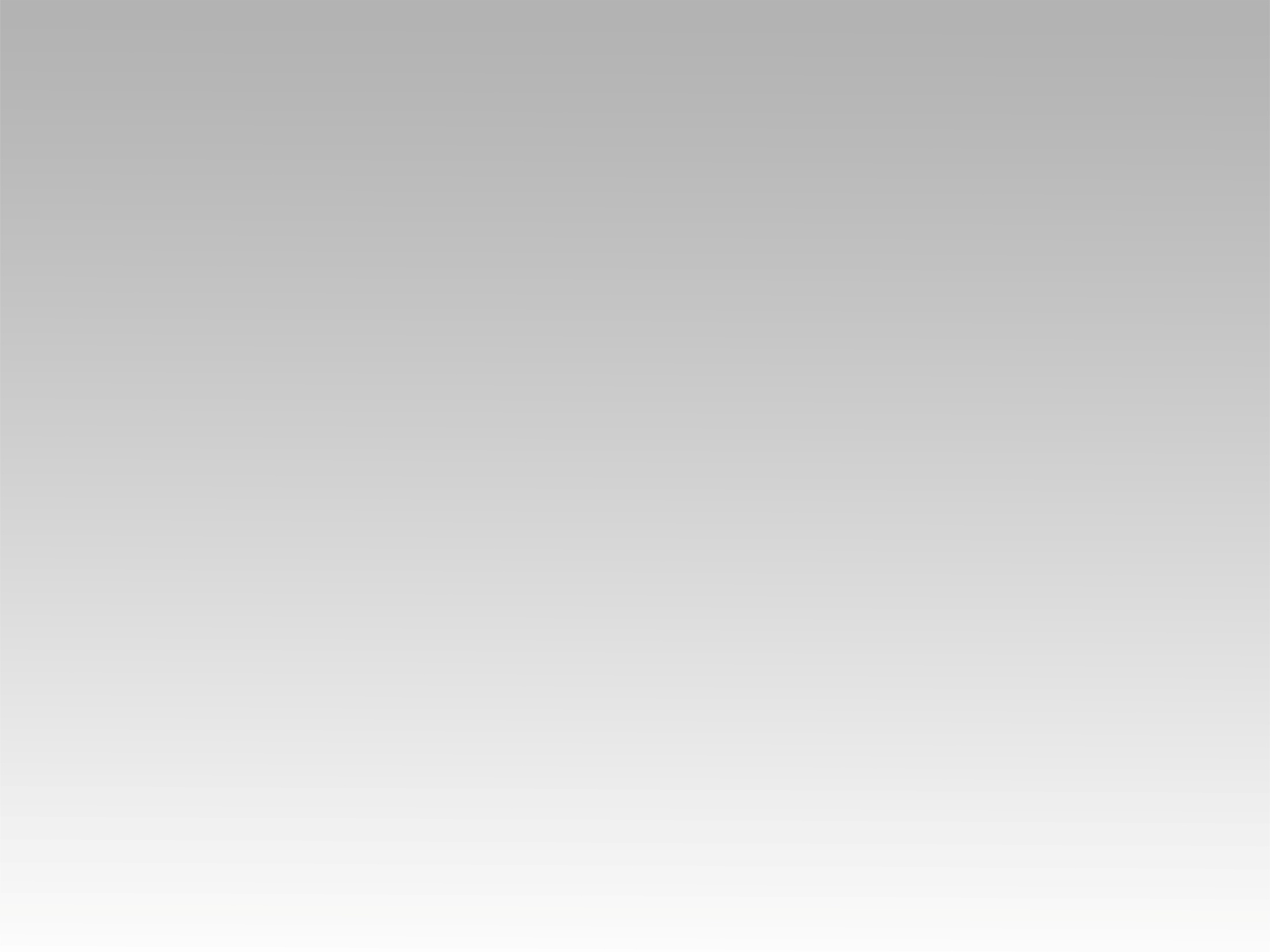 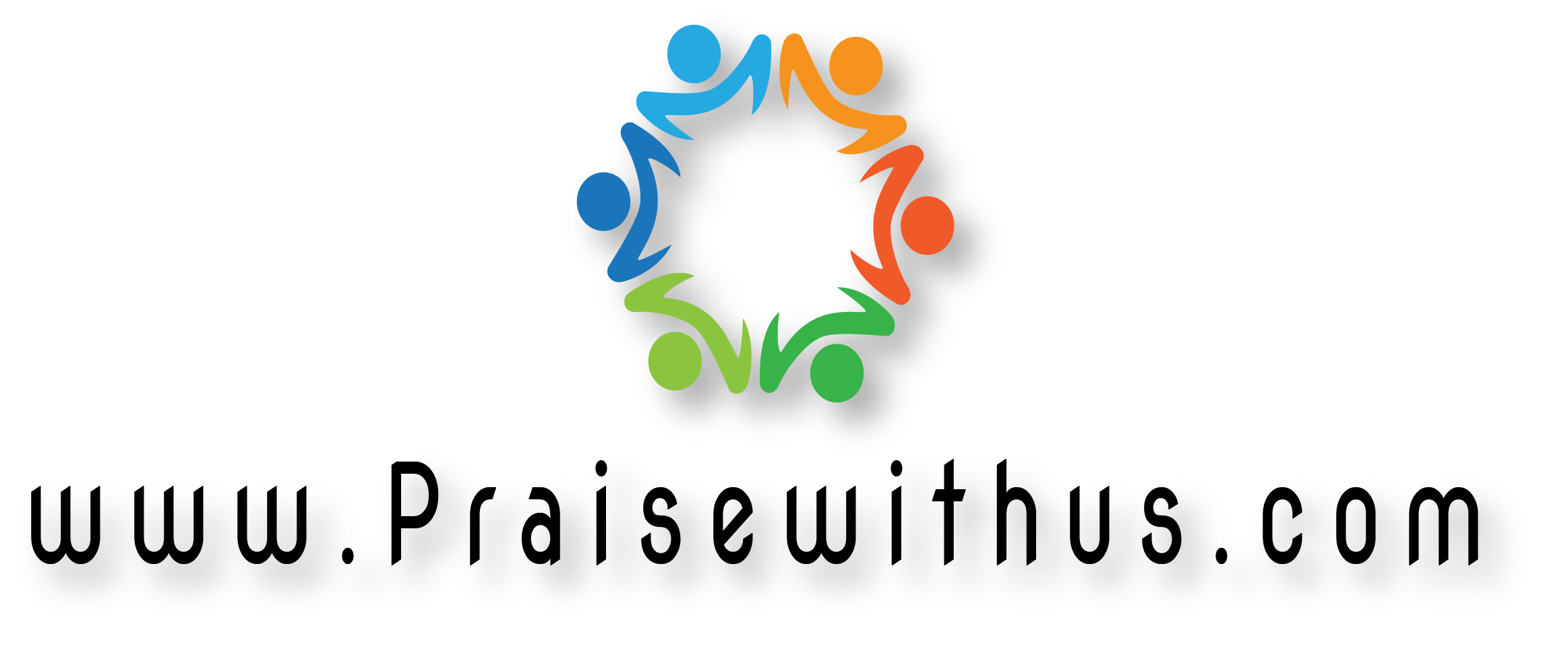 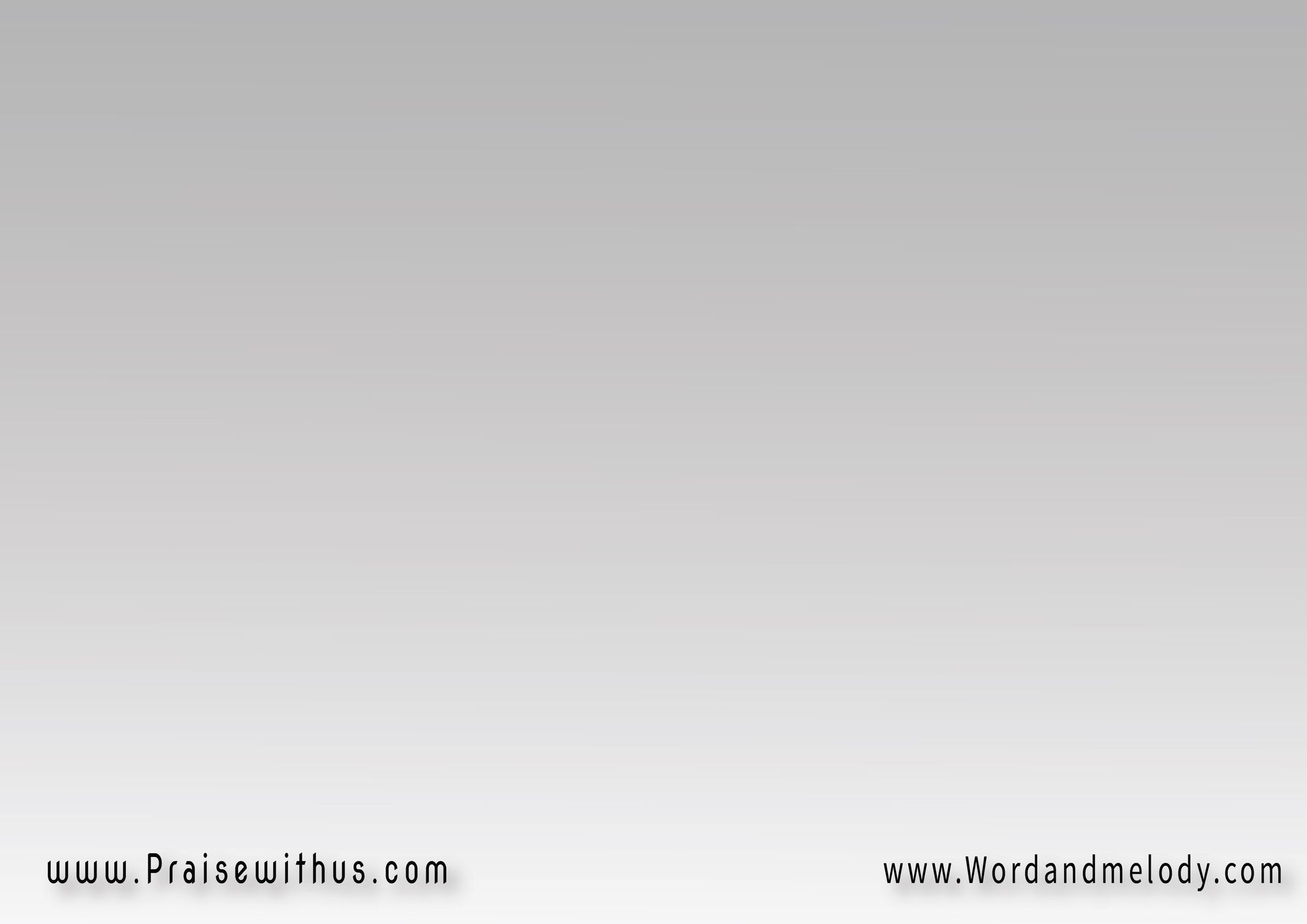 شعبك وكنيستك 
يطلبون اليك وبك 
الي الآب معك
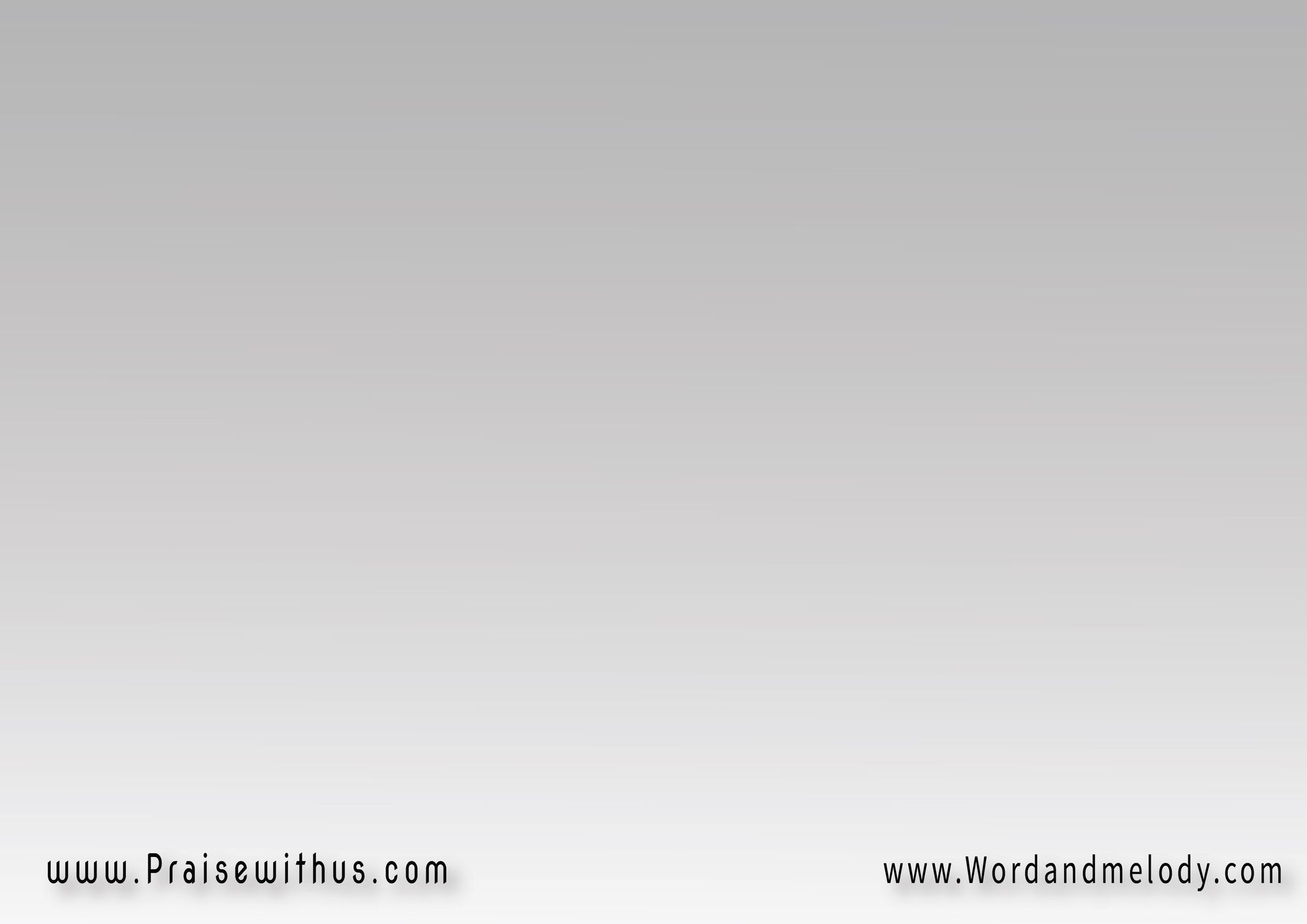 قائلين: إرحمنا يا الله الآب يا ضابط الكل إرحمنا ياالله مخلصنا
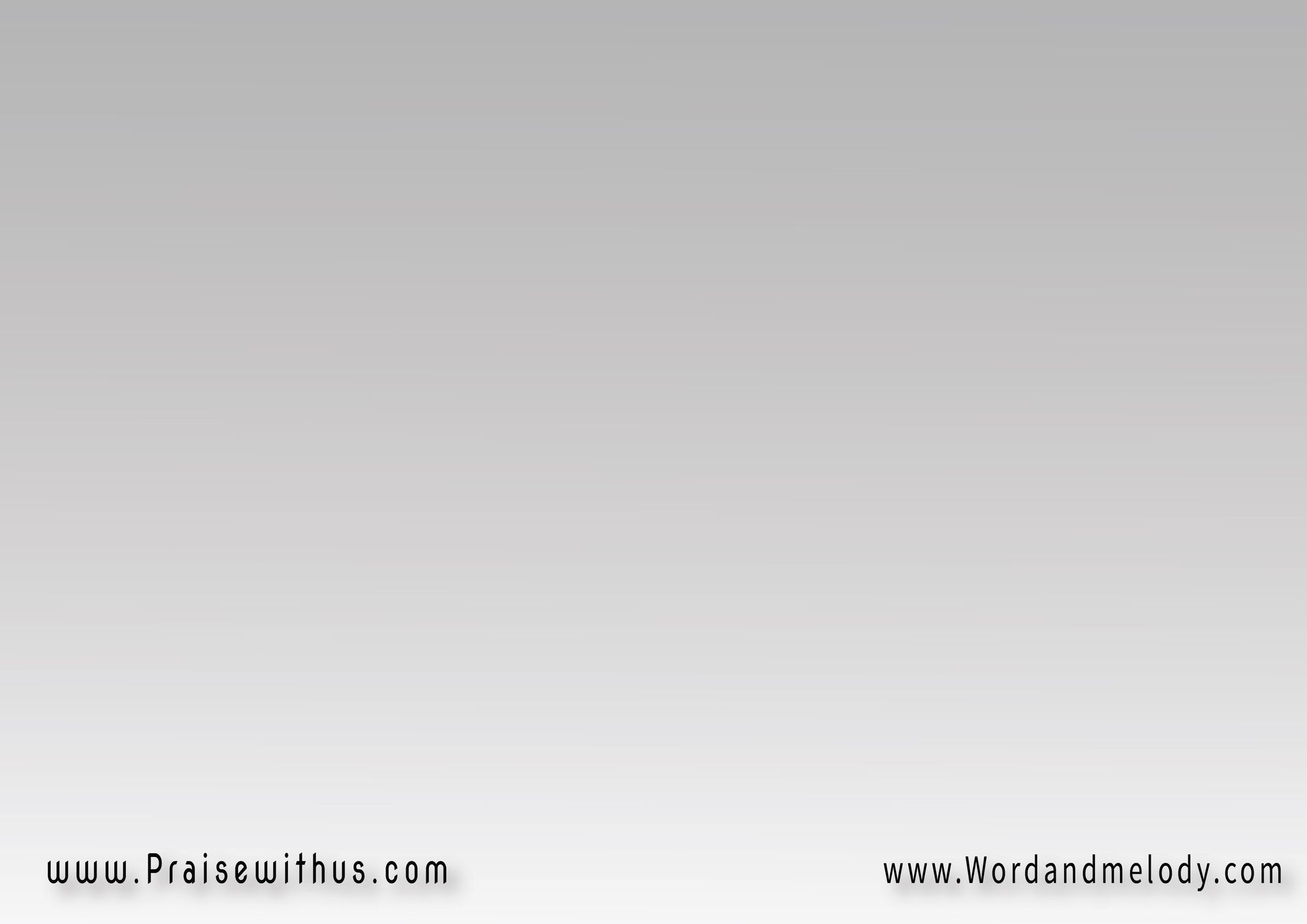 إرحمنا يا الله 
ثم ارحمنا 
يارب ارحم
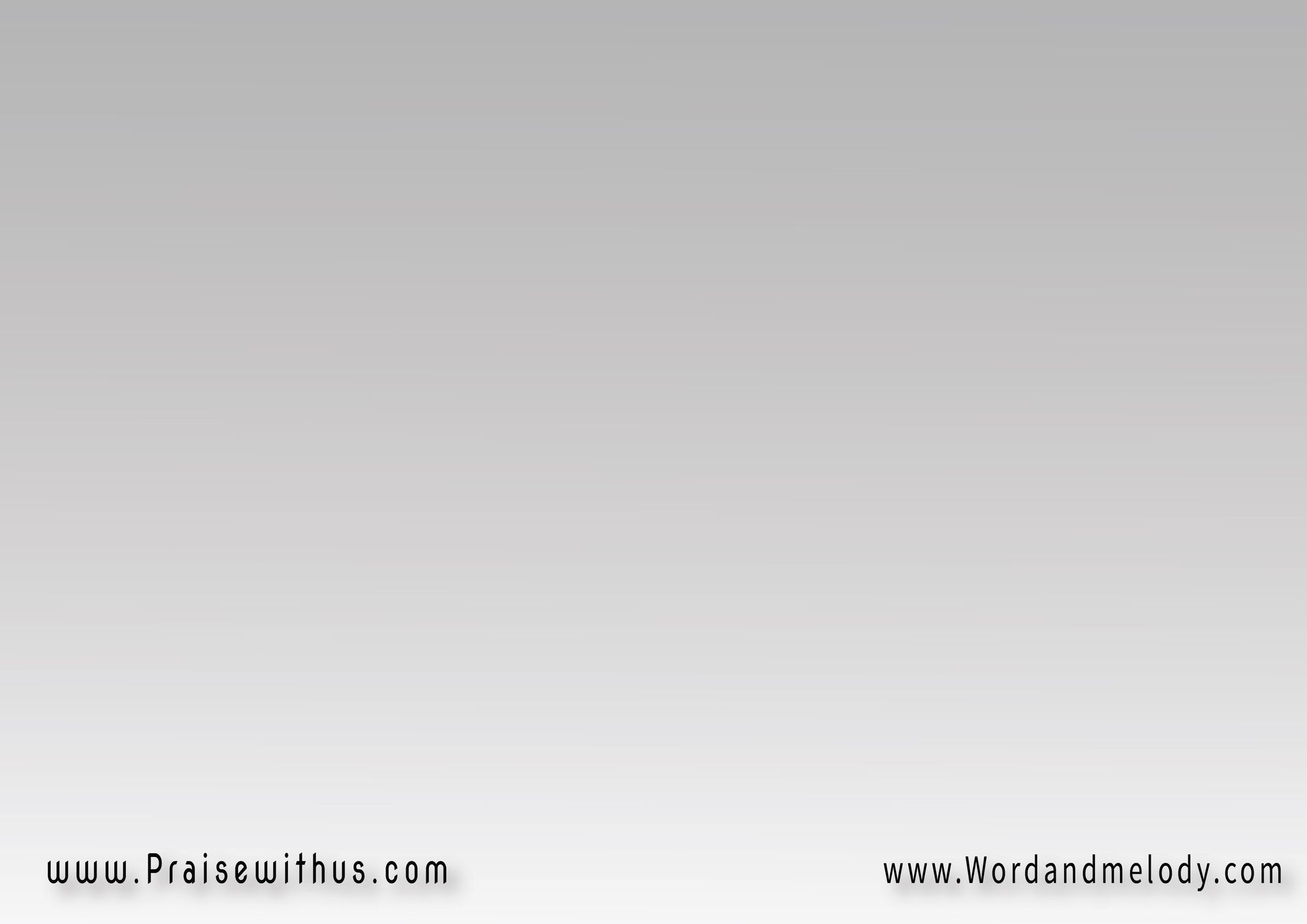 بيك لاؤس غار نيم تيك اككليسيا سى تيهو إيروك أووه إيفول هيطوطك إى
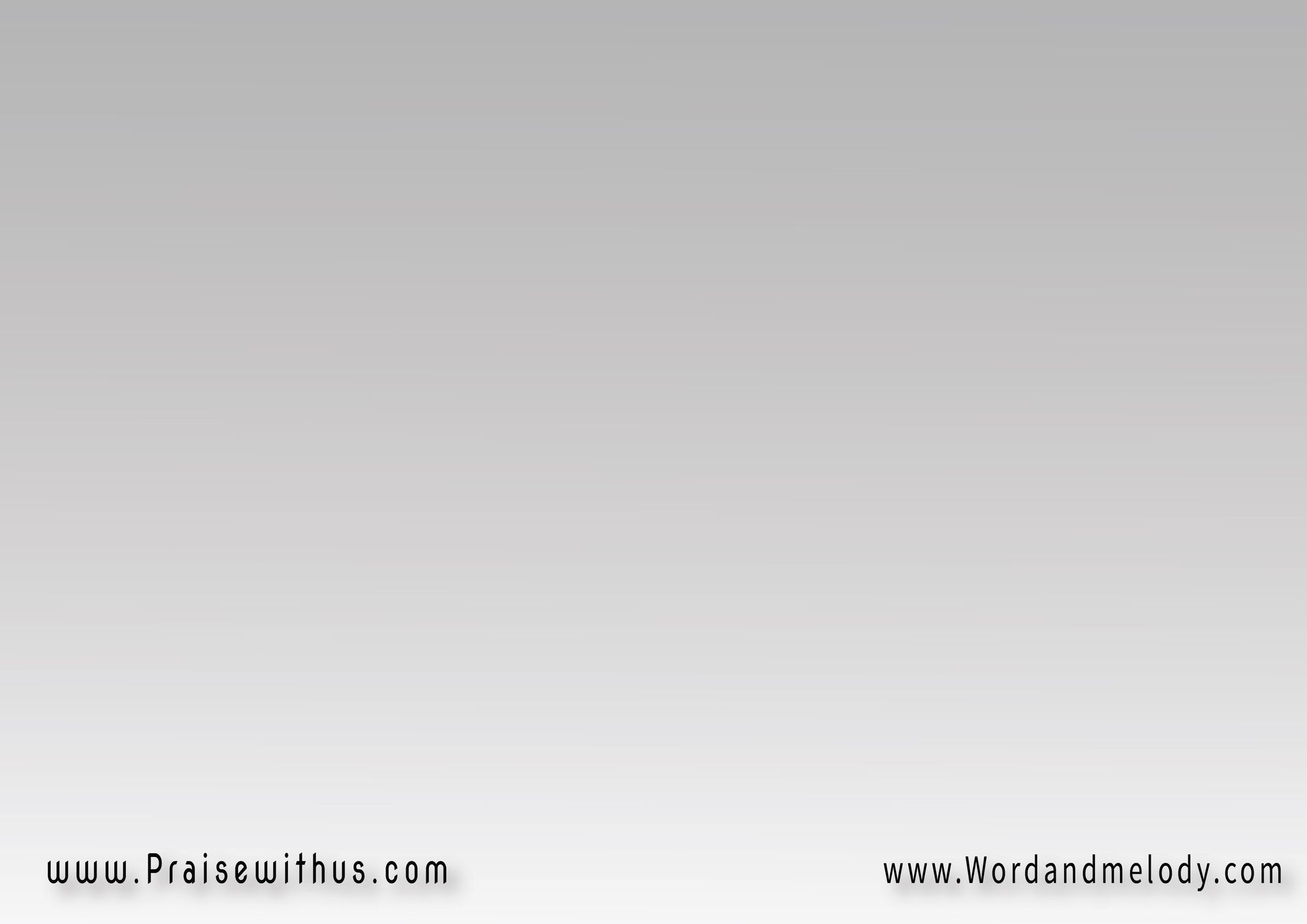 إفيوت نيماك إفجو إمموس جي ناى نان إفنوتي إفيوت بي بانطوكراطور
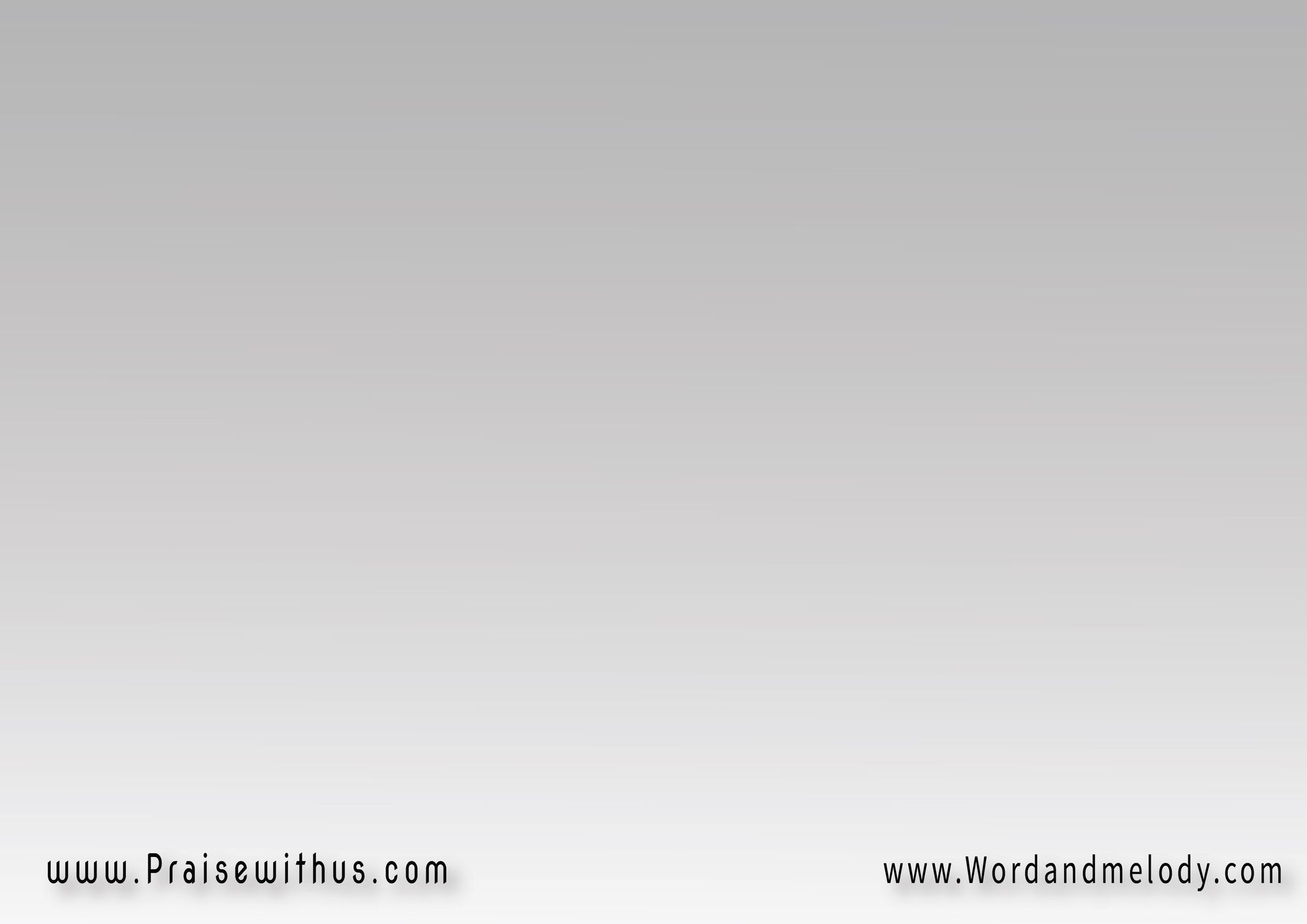 جى ناى نان إفنوتي بينسوتير جى ناى نان إفنوتي أووه ناى نان 
كيريى ليسون
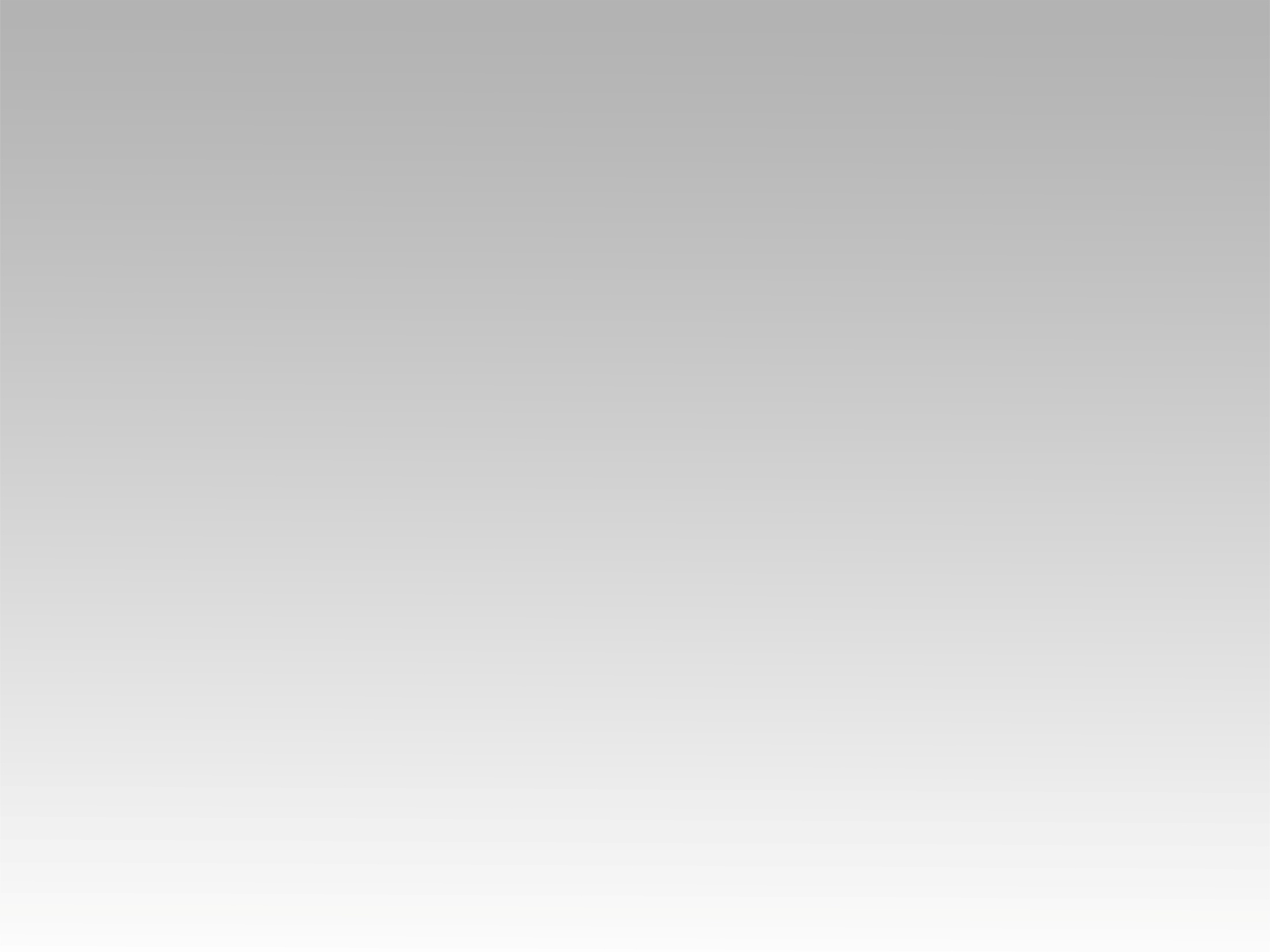 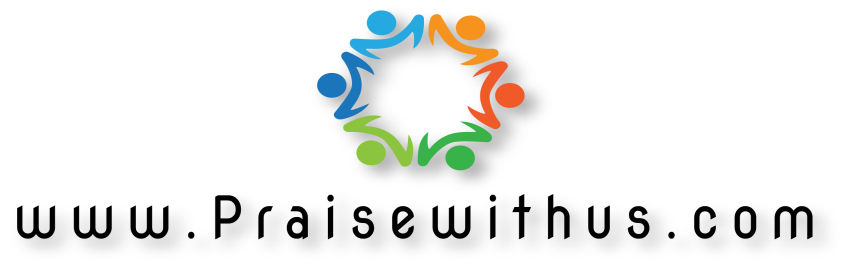